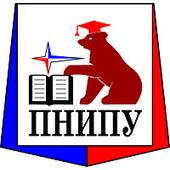 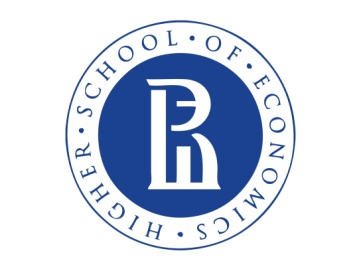 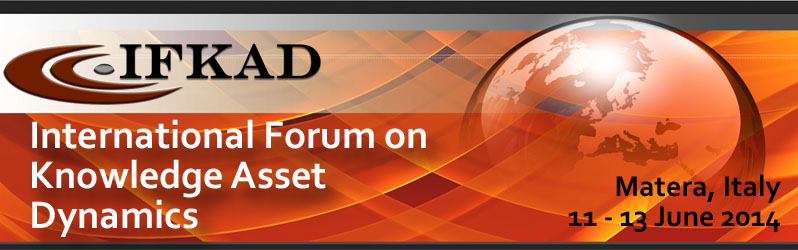 Learning and work context as antecedents for innovation behaviour: empirical evidence from Russian companies.

Mariia Molodchik (mmolodchik@hse.ru)
Aleksandra Krutova (alexkrutova@yandex.ru )
Anatoliy Molodchik (rmc@edu.ru)
12.06.2014
IFKAD 2014
Where are we from?
Russian Federation
Perm region
Board between Asia and Europe
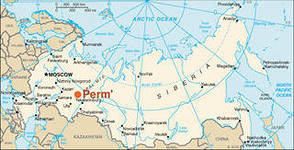 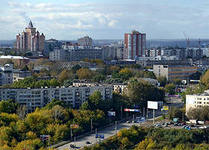 2
Motivation
The concept of Learning Organization needs practical implementation  (Garvin et al., 2008)
Learning positively influences innovation (Senge, 1990; Smith et al. 2008)
Work context is important for learning (Garvin et al. 2008, Holsapple and Sighn, 2002) 
Lack of research in developing markets, only few studies in Russian context (Jamali and Sidani (2008)
Research design
Intrinsic motivation
INNOVATION BEHAVIOUR
Leadership
LEARNING
Culture of self-organization
Flexible structure
Hypotheses:
Learning has a significantly positive effect on innovation behaviour. 

Work context determines leaning processes.
Methodology
Database
95 employees from 15 Russian medium- and large-sized companies.
64% - male and 36% - female. 
43% - top-manager; 34% - middle managers; 23% - specialists. 
62% of respondents work in the company more than three years.
Manufacturing industry.
Innovation behaviour
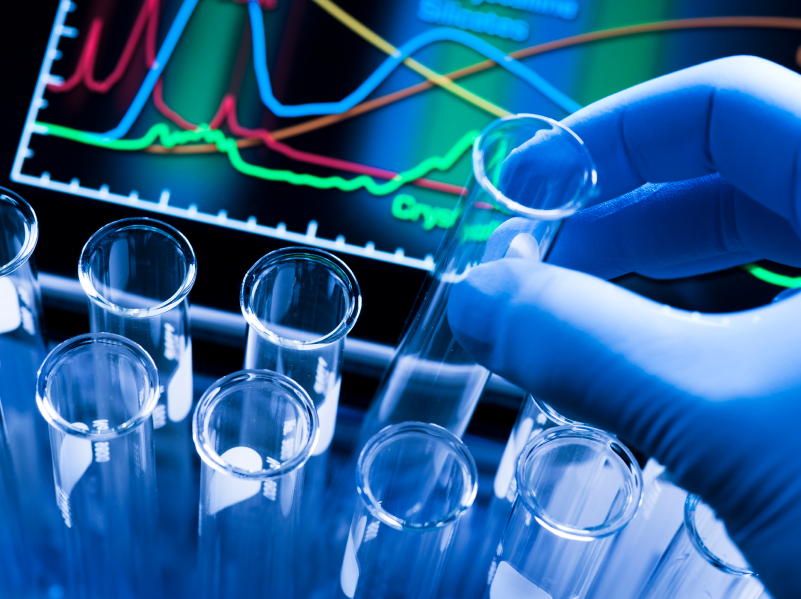 Learning
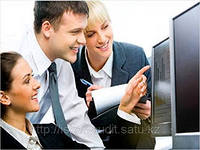 Intrinsic Motivation
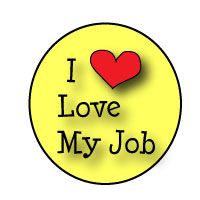 Leadership
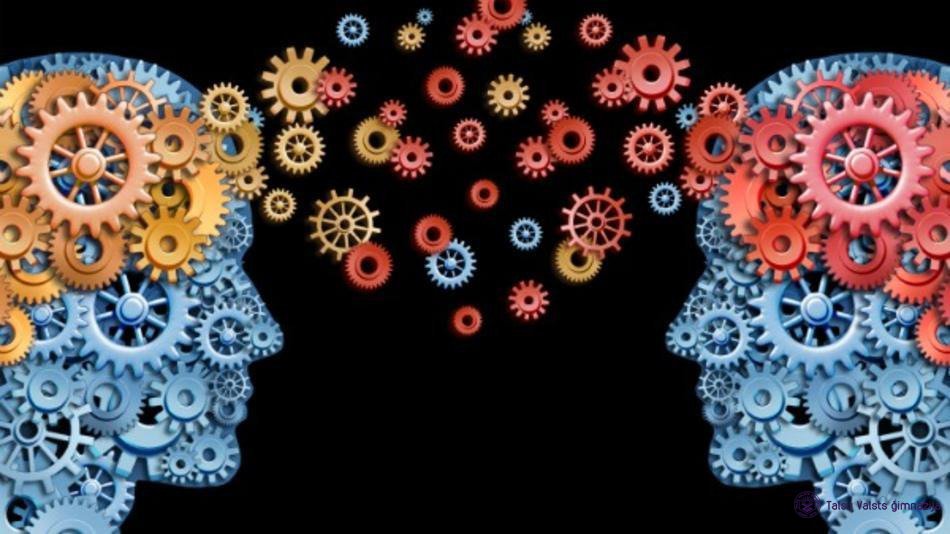 Culture of self-organization and self-development
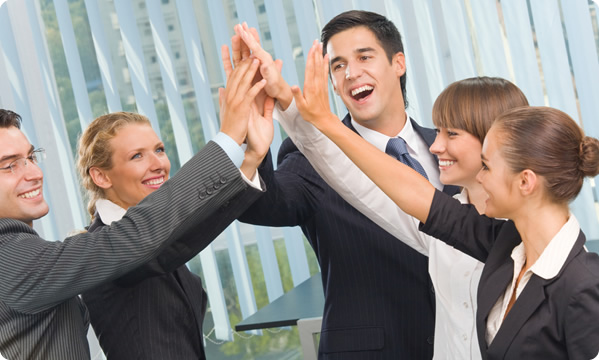 Flexible structure
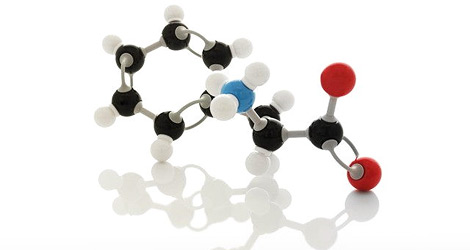 Results:
Intrinsic motivation
0.44
0.74
0.35
INNOVATION BEHAVIOUR
(R2=0.75)
Leadership
LEARNING
(R2=0.71)
0.32
0.48
Culture of self-organization
0.25
Flexible structure
Contribution
Adapting the questionnaire for Russian companies that can encourage future research.
Extending the empirical knowledge of learning organization concept for developing markets.
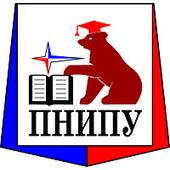 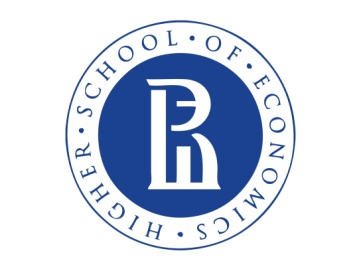 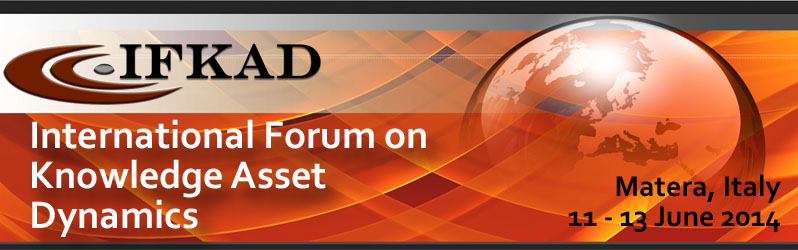 Acknowledgements:

National Research University Higher School of Economics’ 
Basic Research Program, ID Lab,
research project  «Intangible-driven dynamics in economics and finance»

Project № 02.G25.31.0068 from 23.05.2013 according to resolution of Russian Federation Government № 28 under financial support of Ministry of Education and Science of Russian Federation.